Seminário RETS – RESP – RINSP
Objetivos de Desenvolvimento Sustentável (ODS): um caminho para o futuro?
Geandro Pinheiro
Outubro / 2016
Os Objetivos do Desenvolvimento Sustentável (ODS)
Contextualização: 
	
Surgem exatamente 15 anos depois do lançamento dos ODMs (Objetivos de Desenvolvimento do Milênio), definidos em 2000

Os ODS são, em alguma medida, a continuação dos ODMs.
Lições aprendidas com a experiência dos ODMs
Os Objetivos do Desenvolvimento Sustentável (ODS)
Contextualização:
Os ODMs foram fruto de pouca discussão, baixo envolvimento da sociedade civil

 Representaram uma redução e simplificação da agenda dos anos 90

 Colocaram uma “régua” muito baixa nos objetivos a serem implementados

 Governança e modelo de financiamento pouco efetivos
Lições aprendidas com a experiência dos ODMs
Os Objetivos do Desenvolvimento Sustentável (ODS)
Contextualização: 
	
A definição da Agenda 2030 para o Desenvolvimento Sustentável e seus (ODS) foi considerado o processo mais participativo e inclusivo jamais ocorrido no âmbito da ONU.
Início na Conferência para o Desenvolvimento Sustentável de 2012 (a Rio + 20)
Consultas temáticas Globais
Painel de Alto Nível de Pessoas Eminentes
Rede de Soluções para o Desenvolvimento Sustentável
Grupo de Trabalho intergovernamental – (OWG), definido na Rio+20 e aprovado na Assembleia Geral das Nações Unidas de 2012
Os Objetivos do Desenvolvimento Sustentável (ODS)
Contextualização: 
	
A Cúpula do Desenvolvimento Sustentável, realizada no contexto da 70ª Assembleia Geral das Nações Unidas (setembro/2015) aprova o produto desse complexo trabalho, que se transforma então em documento político global e em programa de trabalho comum para o desenvolvimento sustentável até 2030.

A Agenda 2030 contém a Declaração dos Estados Membros signatários, 17 ODS, 169 metas e um conjunto expressivo de indicadores
Os Objetivos do Desenvolvimento Sustentável (ODS)
Contextualização: 
	
De acordo com os objetivos e metas, são previstas ações mundiais nas áreas de erradicação da pobreza, segurança alimentar, agricultura, saúde, educação, igualdade de gênero, redução das desigualdades, energia, água e saneamento, padrões sustentáveis de produção e de consumo, mudança do clima, cidades sustentáveis, proteção e uso sustentável dos oceanos e dos ecossistemas terrestres, crescimento econômico inclusivo, infraestrutura, industrialização, entre outros.
Os Objetivos do Desenvolvimento Sustentável (ODS)
Contextualização: 
	
Os temas podem ser divididos em quatro dimensões principais:
Social: relacionada às necessidades humanas;
Ambiental: trata da preservação e conservação do meio ambiente; 
Econômica: aborda o uso e o esgotamento dos recursos naturais;
Institucional: diz respeito às capacidades de para colocar em prática os ODS.

DESAFIO: Alcançar uma verdadeira integração das ações e dimensões do desenvolvimento sustentável vai além de simplesmente "agregar" políticas formuladas de forma independente nos diferentes domínios
Os Objetivos do Desenvolvimento Sustentável (ODS)
Contextualização: 
	
Ainda que os ODS, suas metas e indicadores estejam definidos, os países poderão decidir, segundo as prioridades e interesses soberanos, que objetivos, metas e indicadores tomarão em conta para contribuir a este compromisso universal. 

Também ao nível regional, dadas as peculiaridades e interesses das regiões a que se integram, os países poderão determinar alguns compromissos e iniciativas comuns quanto ao acompanhamento dos ODS
Os Objetivos do Desenvolvimento Sustentável (ODS)
Um caminho para o futuro? 
	

Enorme foi o desafio de construir por meio de consenso uma agenda dessa magnitude no âmbito das Nações Unidas. 

Com isso, as negociações que levaram países ricos e em desenvolvimento a concordarem sobre uma agenda que resume os desafios civilizatórios das próximas décadas fazem crescer expectativas quanto a sua real consecução.

Uns falam em futuro brilhante
Outros falam em metas irreais
Os Objetivos do Desenvolvimento Sustentável (ODS)
Um caminho para o futuro? 
	

Porém, o panorama complexo atual, que aglutina crise econômica e financeira, crise climática e uma crise humanitária derivada de migrações forçadas, fragiliza as capacidades políticas de resposta. 

Mas, dialeticamente, reforça a urgência e a importância dessa nova agenda, tornando fundamentais avançar nos arranjos institucionais e os meios de implementação necessários.
Os Objetivos do Desenvolvimento Sustentável (ODS)
Um caminho para o futuro? 
	

Algumas críticas apontadas:
 Os ODS não tocam no essencial do processo de acumulação de capital;

Temas como regulação financeira, reforma do sistema tributário, luta contra os paraísos fiscais e fluxos de capital ilícitos, entre outros, não foram enfrentados

  Não enfrenta a captura dos governos e das instâncias multilaterais pelas corporações, que pelo modelo atual de financiamento e governança global, acabam moldando e infiltrando seus interesses em todos os conteúdos e na própria Agenda;
Os Objetivos do Desenvolvimento Sustentável (ODS)
Um caminho para o futuro? 
	

Algumas críticas apontadas:
Não tem mecanismos para interferir e reduzir o complexo militar global e as ações dos grupos armados que promovem genocídios;

 o enfrentamento da extrema desigualdade mundial ficou na periferia da Agenda 2030 (incluindo as dimensões da desigualdade de gênero, raça, etnia, religião etc.) 

 A formulação de espaços mais participativos e o papel do Estado na promoção da igualdade passaram ao largo de toda a discussão, mesmo o mundo cada vez mais complexo e com profundo déficit democrático dentro dos países e nas instâncias de governança mundial;
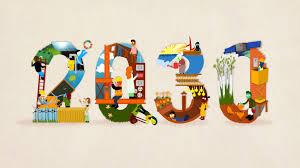 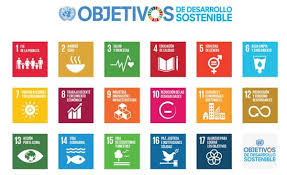